Making Automatic Repair for Large-scale Programs More Efficient Using Weak Recompilation
G2018920004 민경식
Yuhua Qi, Xiaoguang Mao, Yan Lei
National University of Defense Technology Changsha, China


28th IEEE ICSM 2012
▶ 목차
Experiment & Result
Weak 
Recompilation
Conclusion
WAutoRepair
Introduction
1     Introduction
In general, the repair process can be divided into three phases

-Locate the program bug
-Generate the candidate patches in light of some specified rules
-Validate these patches through some test cases again and again until a valid patch is found

This paper seeks to reduce the computational cost by optimizing the program recompilation process
1     Introduction(Limitations of Existing Systems)
When a candidate patch is generated, the target program with the application of the patch has to be recompiled and reinstalled to check whether the patch is valid or not

A significant amount of time is spent in recompiling and reinstalling the patched program

For example, time spent in fixing one bug in the php is, on average, 1.84 hours; recompilation of the patched php takes an average of 78.4% of the whole repair time

All of files depending on a modified code fragment, even all the source files, in extreme cases, are recompiled
1     Introduction(Limitations of Existing Systems)
Since programmers are always competent, the program developed by them are very close to the correct version

Thus, it is reasonable to assume that most faults are merely simple ones, and can be fixed by some small syntactical changes

Therefore, there is only minor code difference between each patched program and the original program

Recompiling each patched program completely in strong recompilation technique will suffer from redundant recompilation cost
1     Introduction(Contributions)
Suppose that P is the original program, that c is a component of P (i.e., the program P is assumed to be constructed from a set of components C = {c1, c2,...,cn})

Instead of recompiling all the source files desponding on the modified code fragment, we recompile only the changed component of c’ to a shared library

Then, we use function wrapping, a mechanism provided by an instrumentation tool such as Valgrind, to implement the update to the original program
1     Introduction(Contributions)
We have implemented weak recompilation on C language with our view of components: We define components as the functions included in source code

Benefits are twofold: first, the recompilation time with weak recompilation is suppressed and relatively stable; Second, in weak compilation the reinstallation time is cut down completely

As the original executable program is not regenerated or modified at all, the subsequent reinstallation and reconfiguration are not needed
[Speaker Notes: Second : Instead of reinstalling and reconfiguring the recompiled program in order to make the patched program work well in strong recompilation, we can make a patch validly work by loading the shared library produced in weak recompilation, and then implement the update by aid of function wrapping mechanism supported generally by instrumentation tools]
1     Introduction(Contributions)
To make a patch work well the original program has to run with some instrumentation tool

But, the instrumentation tool will slow the execution of target program in some extent, making the execution of each test case more time-consuming

The execution cost running with instrumentation tool is not very sensitive to the scale of program

Thus the larger the scale of program, by and large, the better weak recompilation performs
1     Introduction(Contributions)
By combining the weak recompilation technique with Genprog, we have implemented WAutoRepair

In the repair process, with the patched function-level component compiled using regular compilers (such as GCC) to a shared library representing the candidate patch, the original executable program is not modified or regenerated at all

We also evaluated it on three real-world programs: libtiff, php and wireshark with real-life bugs; compared to Genprog
2     Weak Recompilation(Overview)
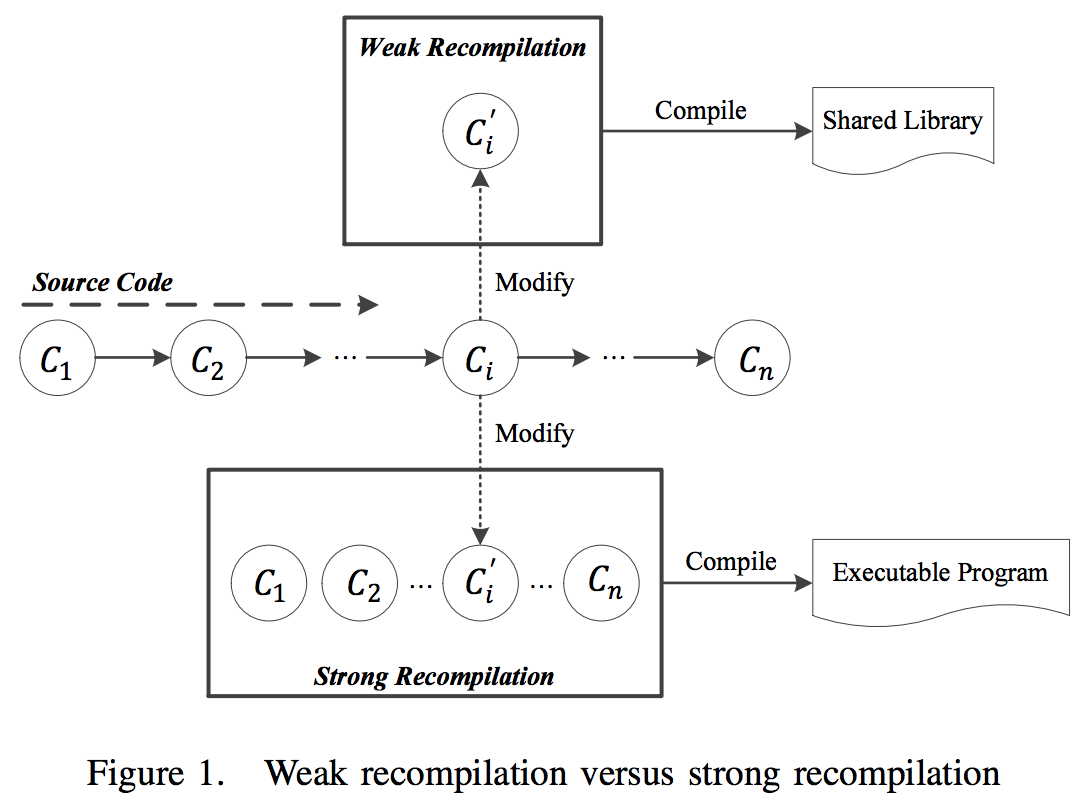 2     Weak Recompilation(Program Components)
The C component preliminarily refers to one of three types: function, class and file

Many bugs are merely a few simply program faults which can be fixed by a few trivial changes, and these changes often locate in the same function

We found that all the 55 bugs can be fixed within one function after we reproduced all these experiments on Genprog

Hence, to some extent it is reasonable to limit the the modifiable code scope in one function body
2     Weak Recompilation(Patch)
2     Weak Recompilation(Patch)
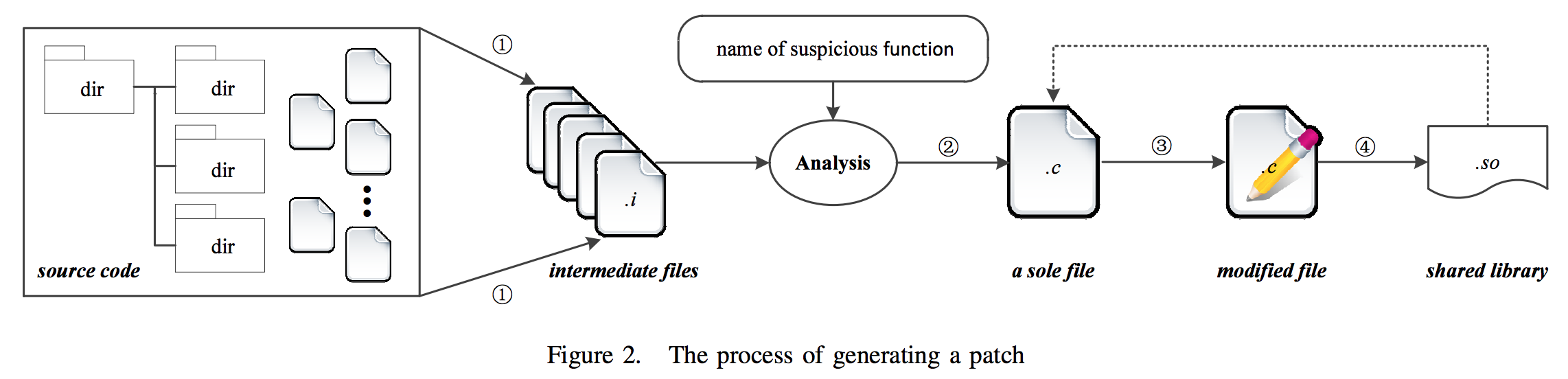 Generate the intermediate files from source code (GCC with the flag --save-temps)

Produce a sole file constructed from both the suspicious function and context information
[Speaker Notes: 1. For most large-scale programs, the recompilation of one function often depends on some context information included in other files]
2     Weak Recompilation(Patch)
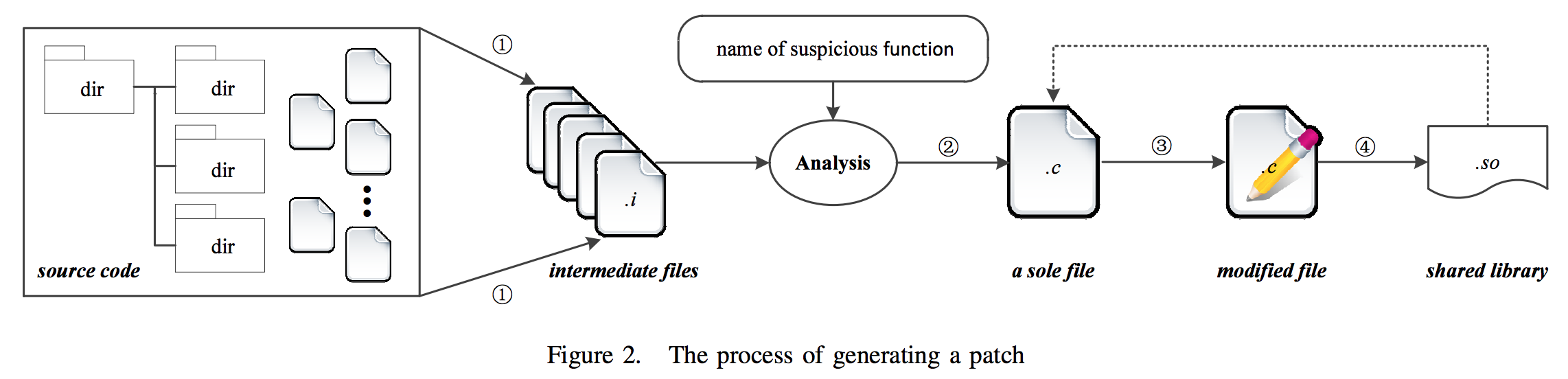 A
B

Modify the code of the function body in the file generated in the second step

Compile using GCC the changed file to a dynamic patch file in term of a share library
Note that the last two steps can be repeated or iterated to produce more candidate patches
2     Weak Recompilation(Patch)
Patch Application
-Most instrumentation tools such as Valgrind can monitor and control the execution of target program

-With the original program executed with instrumentation tools, we can wrap suspicious function

So the calls to the suspicious function are intercepted and rerouted to the corresponding function included in the shared library produced
3     WAutoRepair (Fault Localization)
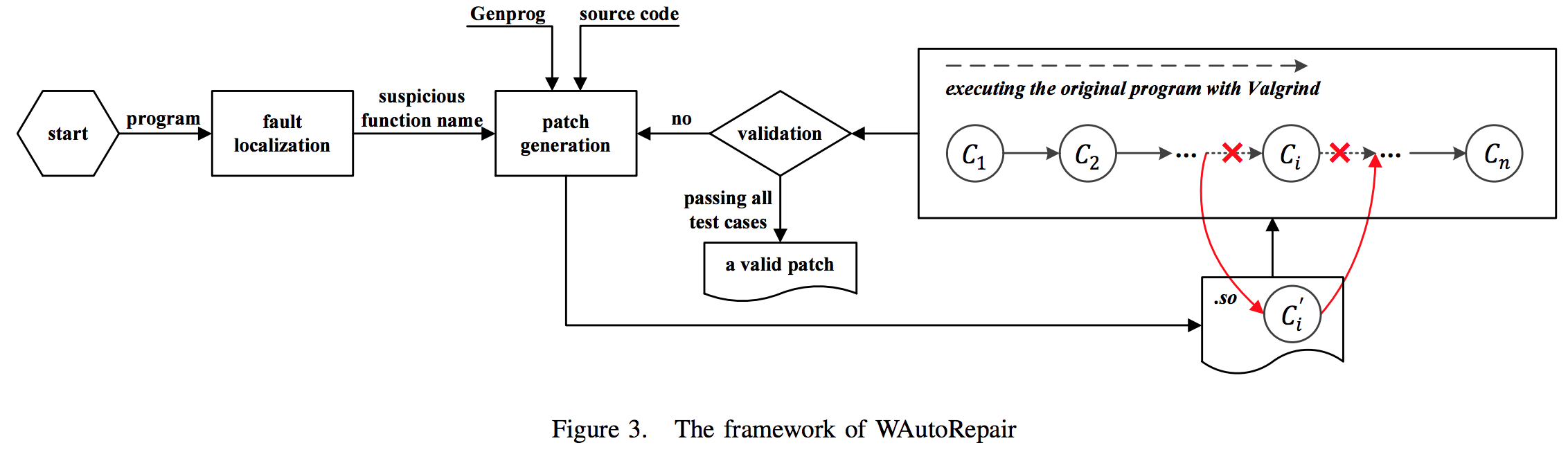 Fault Localization: We assume that the defective areas have been already located
What we need to do is just to find the function in which the defective areas locate (suspicious function)
3     WAutoRepair (Patch Generation)
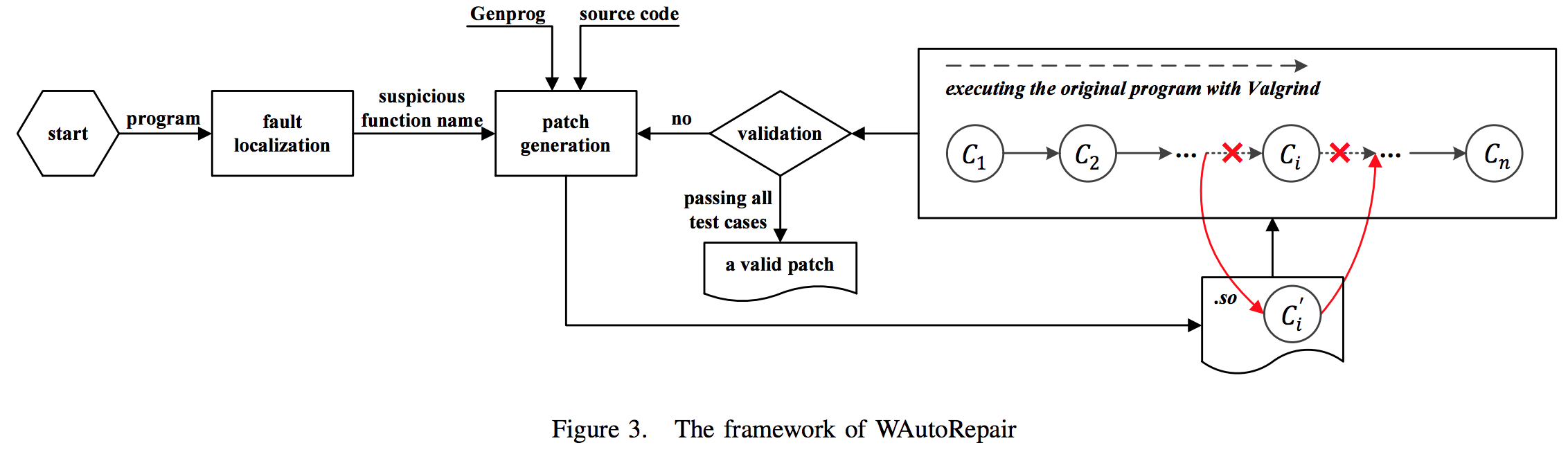 Patch Generation with Genprog : we take the rules used by Genprog to guide the modification process
[Speaker Notes: Note that the rules which can be utilized by WAutoRepair are not limited to Genprog, WAutoRepair also works well with other rules]
3     WAutoRepair (Executing the Program)
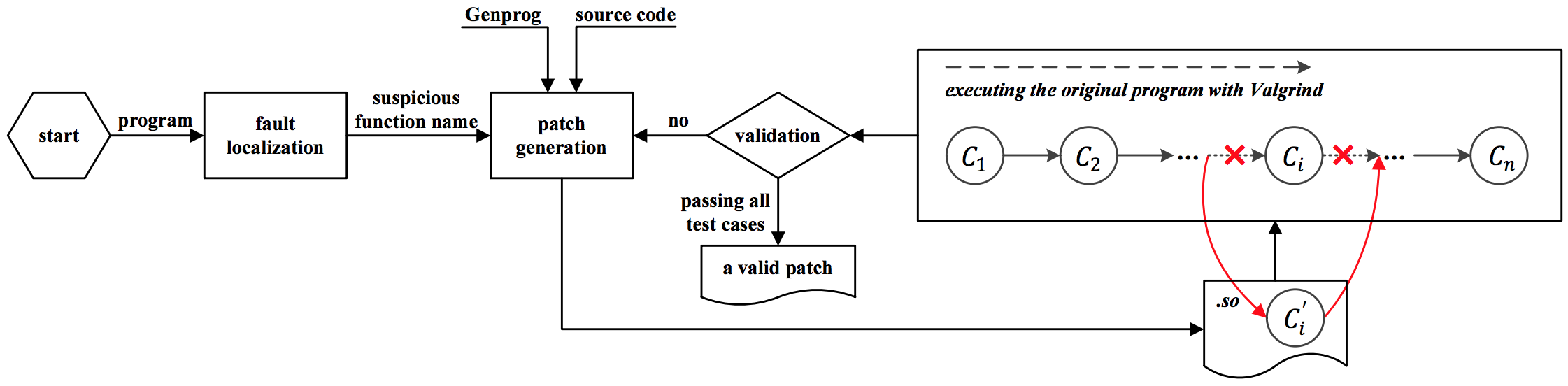 Executing the Program with Valgrind : Valgrind can instrument and monitor both C and C++ programs
Valgrind can automatically complete most works for function wrapping
Then compile the library of wrappers to object code in the normal way
By executing the original program with Valgrind the behaviors of program with the patched function are observed
[Speaker Notes: What we need is to generate the wrapper which is represented by a function with a special name which identifies itself as the wrapper for the wrapped function;]
3     WAutoRepair (Validation)
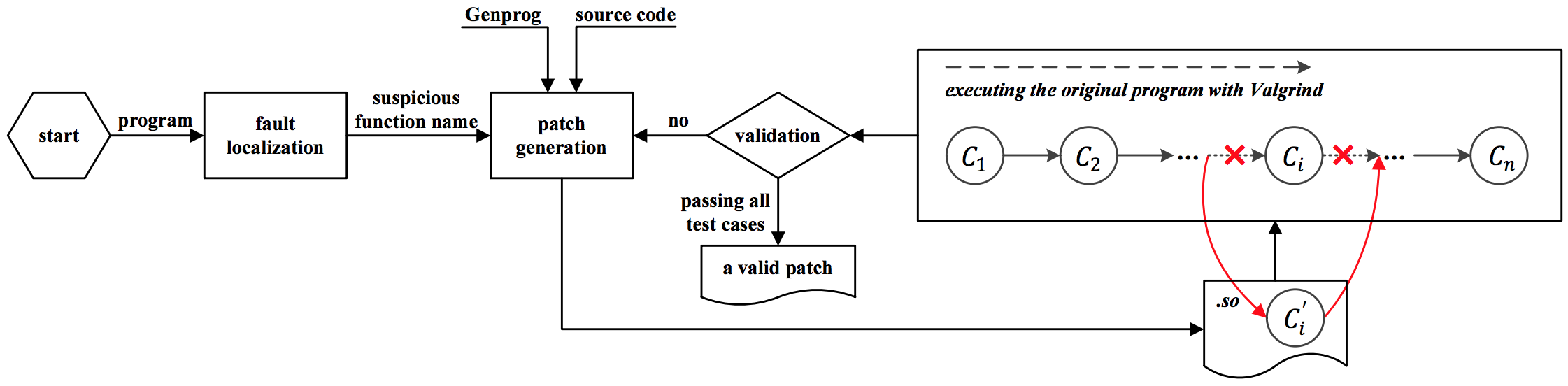 Validation : WAutoRepair considers the patch to be valid only if the patched program successfully passes all the test cases

Otherwise WAutoRepair go back to the component of patch generation and continue the search process until some limit is arrived
3     WAutoRepair (Case Study)
php_str_replace_in_subject() probably contains a bug and so is considered to be the suspicious function

Analyses source code and produces a intermediate file, which is constructed from both the php_str_replace_in_subject() and relevant context information

Generates one patch at a time by modifying the body code according to the modification rules provided by Genprog
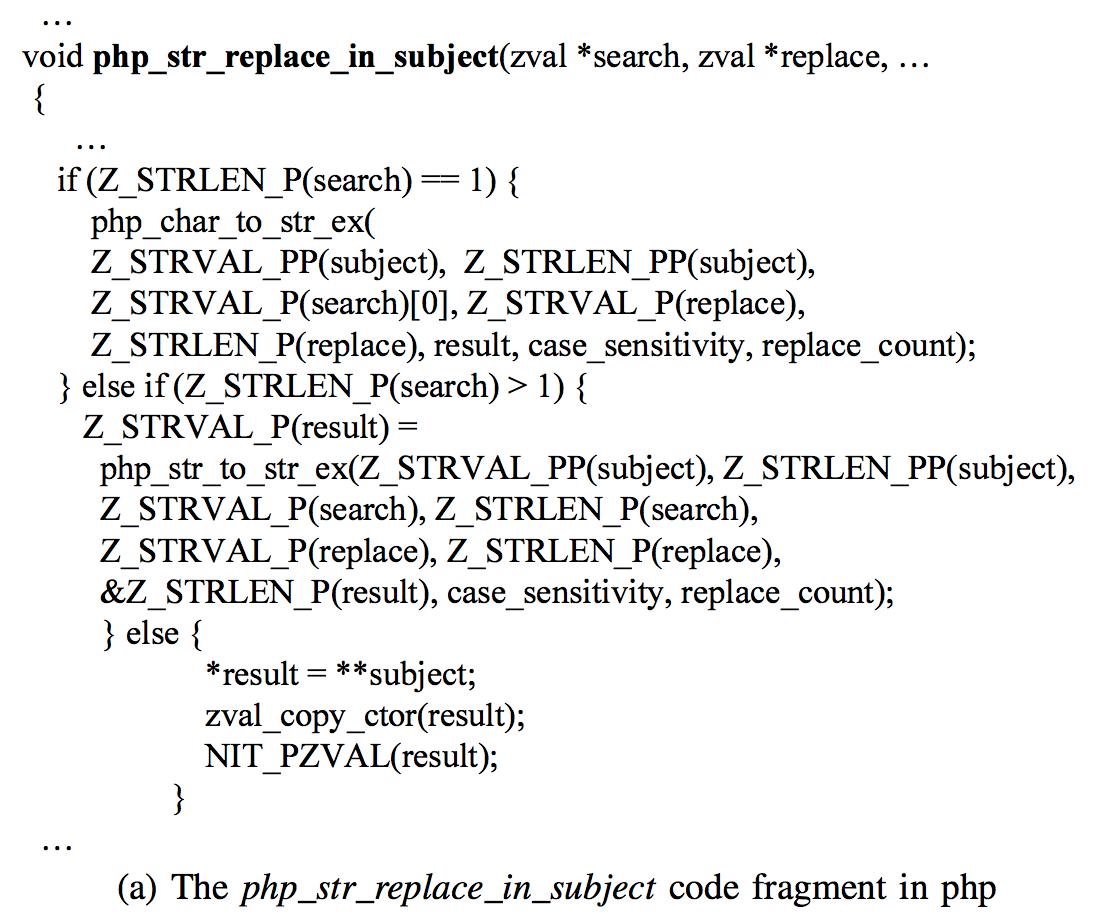 3     WAutoRepair (Case Study)
Macro with the name of I_WRAP_SONAME_FNNAME_ZU (line 3-4) from the included valgrind.h (line 1)

It is an encoded name which Valgrind notices when reading symbol table information

By this, the calls to php_str_replace_in_subject() are automatically intercepted and rerouted to the function encoded by the macro
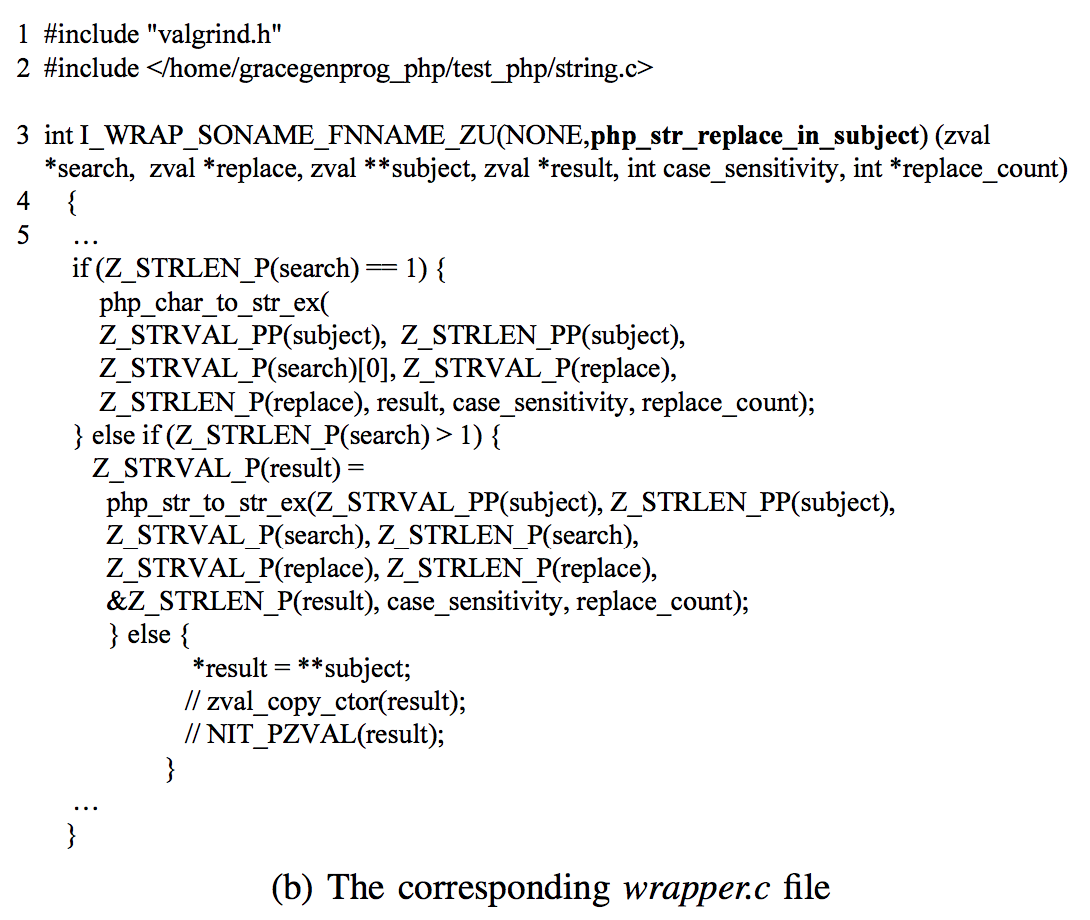 3     WAutoRepair (Case Study)
The function body (start from line 5) with the candidate patch applied really executed in the subsequent validation process

To ensure that the file can be compiled to a dynamic link library successfully, line 2 includes some relevant context information required by the function body
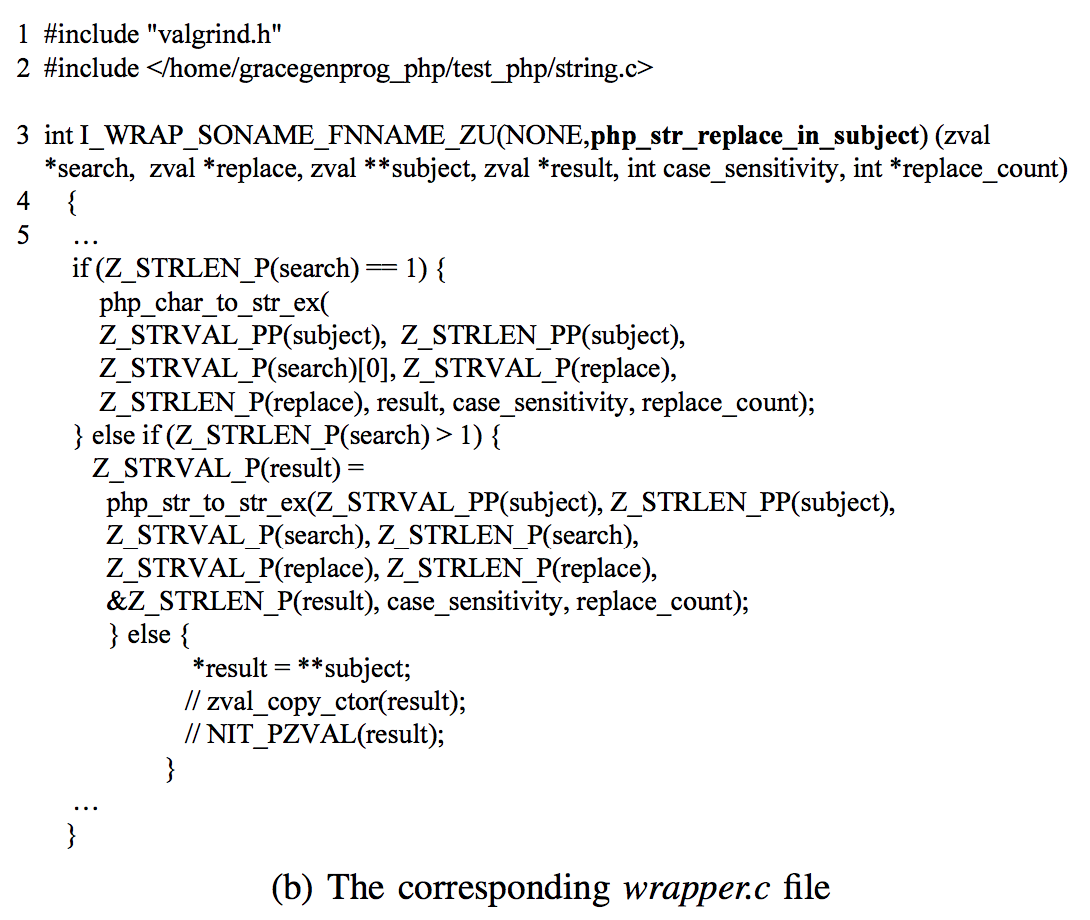 3     WAutoRepair (Case Study)
Once one candidate patch is produced, WAutoRepair immediately compiles it to a shared library with the file name wrapper.so

Then with wrapper.so loaded, WAutoRepair runs the original php program with Valgrind against test cases in the validation process
4     Experiment & Result(Experimental Setup)
We selected the libtiff, php and wireshark programs with three real bugs

For each bug, we selected one negative test case and three positive test cases, and tried to run WAutoRepair to repair them

WAutoRepair will terminate itself if a valid patch is found, or when some limits are arrived (over 100 trials or 3 hours elapse)
4     Experiment & Result(Experimental Setup)
All the experimental parameters for Genprog in our experiment are the same as those settings all but the weighted path, a sequence of <statement, weight> pairs

In our experiment the weighted path, in which the default weight 1.0 is assigned to each element, is exactly the set of all the statements included in the suspicious function

Namely, the genetic operations of mutation and crossover are constrained to operate only on the suspicious function, and that is consistent with the assumption of weak recompilation
4     Experiment & Result(Results)
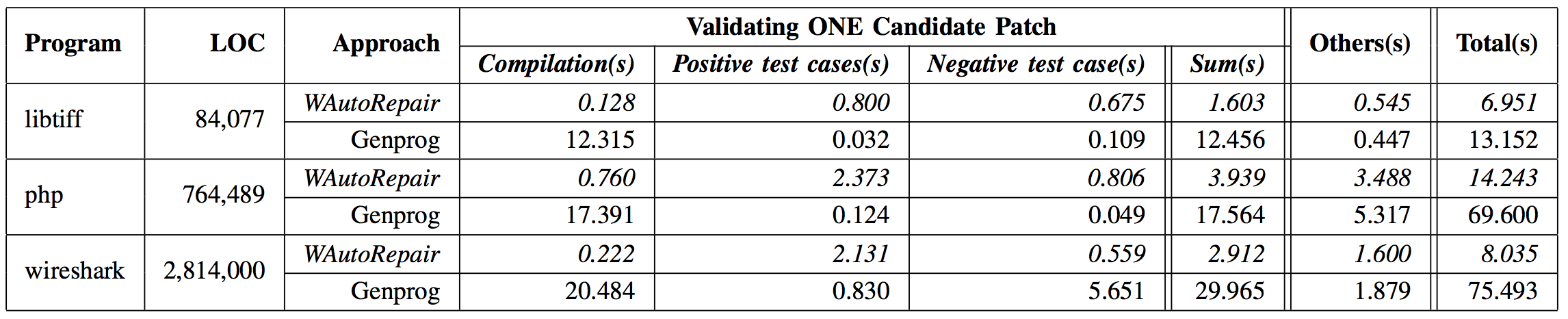 The repair effectiveness of WAutoRepair is almost the same as Genprog
Performance Analysis
-In the ”Total” column, WAutoRepair performs obviously better than Genprog,
-With the application of weak recompilation WAutoRepair performs more steady with less compilation cost regardless of the scales of target programs
[Speaker Notes: Validating One Candidate Patch” column reports the average time overhead for validating ONE candidate patch, in terms of ”Compilation” (the average time spent in compilation for each successful trial), ”Positive test cases” and ”Negative test case” (the average time taken for the execution of test cases in a successful trial), ”Sum” (the whole time overhead to validate one patch for each repair); the ”Others” column gives the average time overhead spent on the other parts such as the modification to generate each successful patch]
4     Experiment & Result(Results)
Effectiveness of Weak Recompilation
-Strong recompilation overhead is correlated with both the scale of target program and the number of files depending on the defective code
-The larger the program scale or the more files depending on the defective code, the more effectiveness of weak recompilation
4     Experiment & Result(Results)
Instrumentation Overhead
-The exception is caused by the mechanism of memory leak detection through the analysis to the repair process of wireshark

-Because the execution cost of negative test cases is susceptible to bugs, so we selected the execution cost of positive test cases for compare

-we can increase the number of test cases to guarantee that the obtained patch is actually valid with high confidence level with random sampling technique
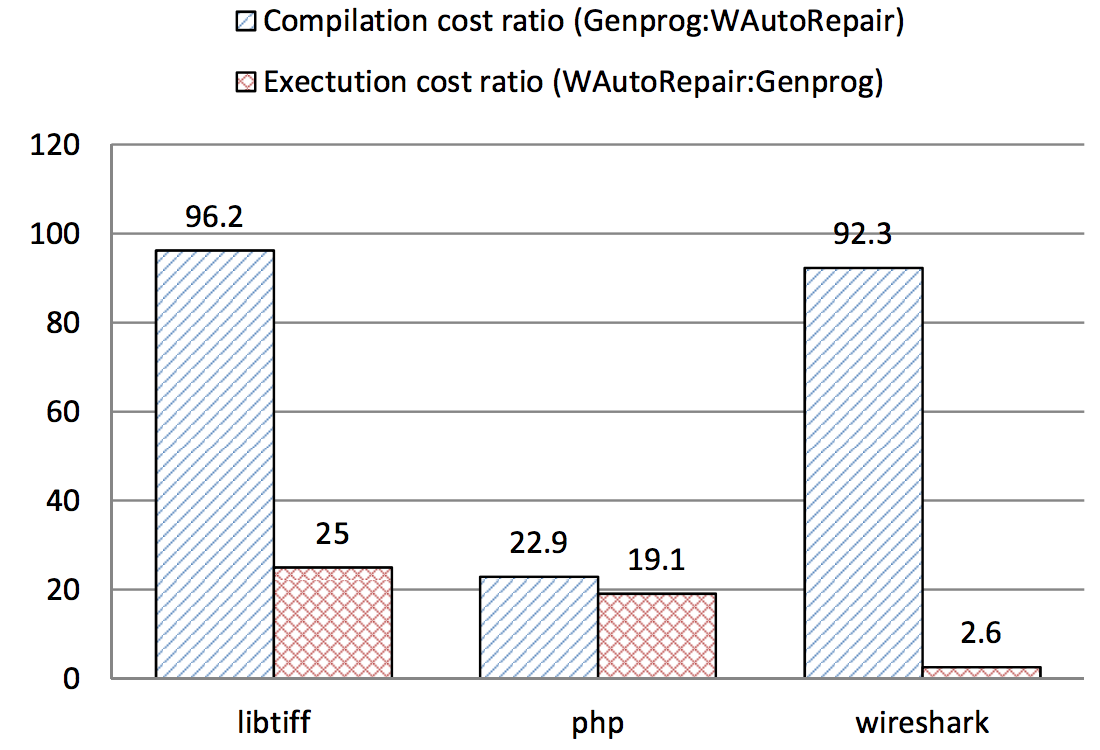 [Speaker Notes: WAutoRepair can alleviate the extra execution overhead with the application of sampling technique [9], which first evaluates the patched program on a random sample of test cases before the evaluation on the total test cases]
4     Experiment & Result(Threats to Validity)
Since only 3 programs are investigated, conclusions drawn from the experimental results are weak and hardly generalizable

We plan to strengthen the conclusions through more experiments on many programs in the future work

If the test cases selected to validate the candidate patch is long-running, the advantage of WAutoRepair may be not very evident

We can use the checkpoint tool to suppress the long-running execution cost
[Speaker Notes: Application checkpoint-restart is the ability to save the state of a running application so that it can later resume its execution from the time of the checkpoint.]
5     Conclusion
To address expensive compilation cost problem in automated program repair, we present the weak recompilation technique

WAutoRepair is effective in reducing the redundant compilation cost, and outperforms the original Genprog

To our knowledge, for automated program repair we are the first to present and try to address the problem of expensive recompilation cost for large-scale programs

That is, more candidate patches can be validated within a limited time bound. Thus it is possible that more complex modification rules can be adopted to repair defective programs
5     Related Works(Cost Reduction Techniques for Mutation Testing)
Mutation testing also needs to recompile the modified source code for evaluating the effectiveness of a test set in terms of its ability to detect faults
5     Related Works(Weak Mutation)
5     Related Works(Compiler-Integrated Technique)
In mutation testing, the mutant is almost the same as the original program but with merely a minor difference

To suppress the redundant compilation cost, there is an method to integrate support for program mutation directly into a compiler

The compiler produces two outputs: a target executable program and a collection of additional machine instruction sequences

And each patch can be applied to the target executable program to yield a patched program without recompilation

However, with the technique the compiler has to be modified